The Australian Energy Regulator
Expenditure Forecast Assessment Guidelines

Applications of Economic Benchmarking Techniques

6 June 2013
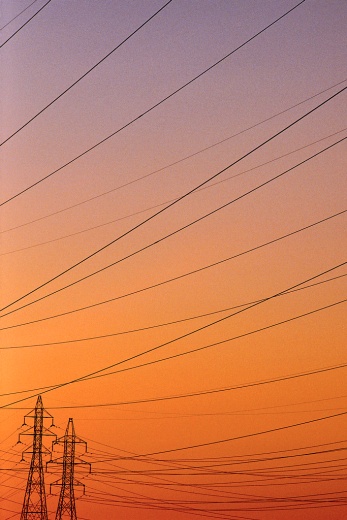 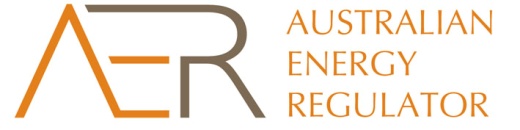 Agenda
1:30 	Introduction
1:50 	Total expenditure applications
2:50 	Break
3:00  	Opex applications
3:50  	Break
4:00 	Data, model validation and timeframe
4:55  	Summary & next steps
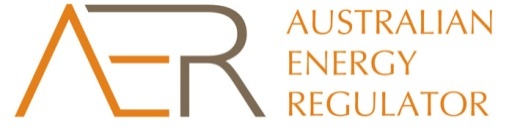 2
Where are we today?
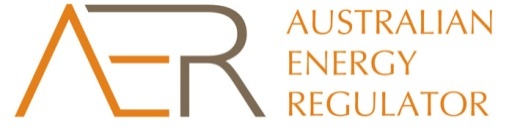 3
Context for today
Today is the final economic benchmarking workshop
In response to questions raised early on in the process this workshop will provide clarity on the proposed application of EBT  
After this workshop, in light of submissions and workshop discussions, the team will develop the draft guidelines
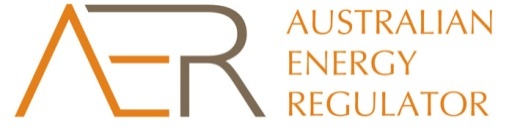 4
Objectives for today (1)
Take stakeholders through the models sent around on Wednesday last week
Seek stakeholder views on how EBT can be used: 
in the first pass to diagnose an expenditure proposal
to test whether an NSP is responding to the incentive framework
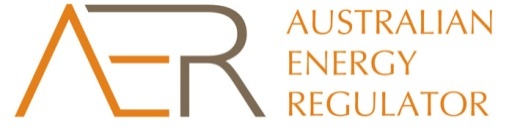 5
Objectives for today (2)
Seek stakeholder views on how EBT can be used: 
to test and estimate base year opex
to measure the opex rate of change
Seek stakeholder views on:
data
testing and validation process
timeframes
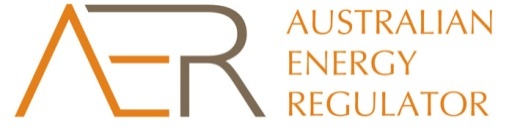 6
Objectives for today (3)
Respond to stakeholder questions (ENA, Grid Australia)
Testing and validation process
Timeframes for data, governance, public reporting
AER’s presumption of future productivity gains
Opex assessment decision tree proposed by ENA will be addressed in workshop on process next week
—>WACC? Our initial position is to use the most recently determined WACC
7
Applications – total expenditure
8
Total expenditure applications
Instead of a technical model review, today’s workshop is structured around the potential applications of EBT
First pass — diagnosing drivers of productivity
Is an NSP responding to the incentive framework?
After presentation, we hope to have a structured discussion about the role of EBT in answering these questions
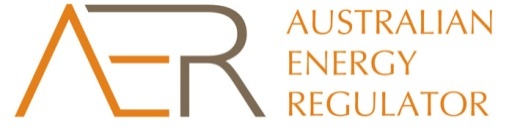 9
Total cost assessment - overview
Data
Scope of the Model
Technique overview (e.g., MTFP, DEA)
Benchmarking results
How to test whether an NSP is responding to the incentive framework?
‘First pass’ assessment — implications for the assessment of an NSP’s expenditure proposal
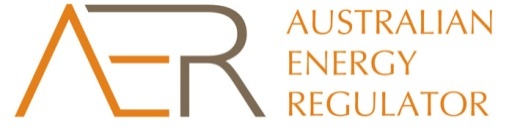 10
Dataset and scope
Dataset
13 hypothetical NSPs 
Six years of data
Two outputs and four inputs

Scope	
The model is merely illustrative
The model does not:
Identify a preferred input-output specification 
Undertake sensitivity analysis
Consider appropriate benchmarks
Test alternative benchmarks
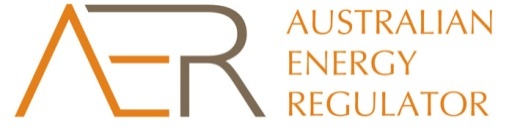 11
MTFP
Index-number-based method that calculates weighted average output relative to weighted average input
MTFP allows comparison of both productivity levels and growth rates
In the Model, it has been used as a primary tool to examine overall cost efficiency (or productivity)
In practice, a holistic approach to the use of benchmarking method may be adopted
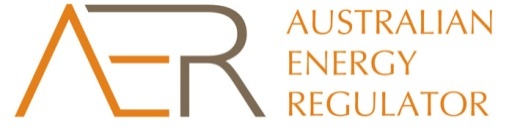 12
DEA
Non-parametric approach that uses linear programming to estimate an efficient industry frontier 
It can provide decomposition of cost efficiency into sources such as technical efficiency and allocative efficiency
In the Model, it has been used to cross-check MTFP results and examine potential sources of cost inefficiency
In practice, it can be used jointly with other methods to directly inform regulatory decisions
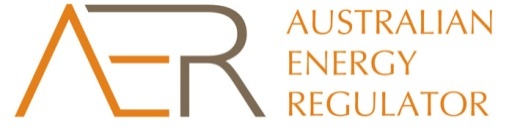 13
Opex
Isocost line
C
1
A
L
ocus of minimum input
-
A
’
use points to produce
given output Q
1
A
”
C
Isocost line
C
0
O
Capital input
Illustration of efficiency concepts
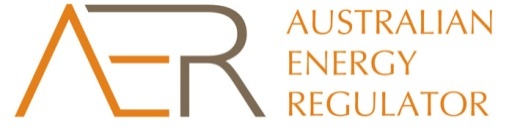 14
NSP-1: aggregate output, input and TFP indexes
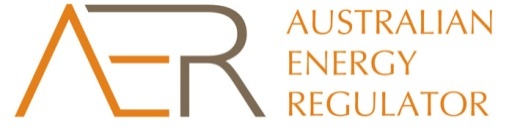 15
NSP-8:  aggregate output, input and TFP indexes
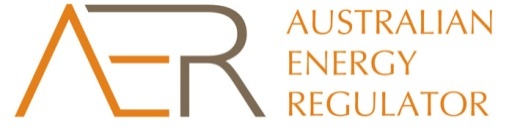 16
Incentive implications
EB results may be used to review whether an NSP is responding to the incentive framework
An NSP may not be responding to the incentive framework where it:
performs poorly compared to its peers; and
has failed to improve over time (by catching up with and improving along with the frontier)
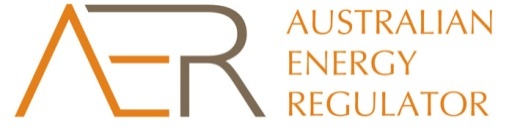 17
TFP comparative performance
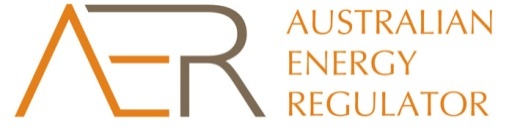 18
First–pass assessment
EB results provide a high-level review of:
relative efficiency of historical NSP expenditure (in terms of total costs)
trend efficiency and productivity growth 
 They can be used to calculate the path of total costs using an aggregate rate-of-cost-escalation formula
 The rate of change captures output growth and input price change net of potential productivity and efficiency gain
 This provides a reference set of total cost forecasts to compare the NSP’s forecast expenditure under BBM
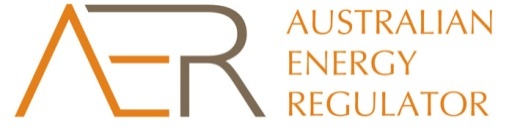 19
TC rate-of-change calculation
In the Model, the annual rate of productivity and efficiency growth over the forecast regulatory period is assumed to be the sum of:  
an efficiency improvement factor – The NSP-specific overall cost inefficiency is assumed to be gradually removed over the next 20 years; 
a productivity growth factor based on observed industry productivity change
In regulatory practice, careful consideration of potential productivity and efficiency changes that can be achieved by individual NSPs over the forecast regulatory period is important
20
Comparing total cost forecasts
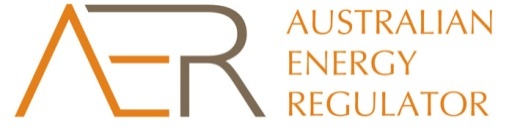 21
TC benchmarking outcomes
22
Implications for the assessment of expenditure proposal
If EB results suggest that:
an NSP appears to be relatively inefficient in relation to historical expenditure; and/or
its proposed forecasts are materially higher than what is required by an NSP with strong incentives to operate efficiently; and
If this finding is supported by other high-level assessment results (e.g., category analysis) 

Then further investigation into proposed expenditure may be required
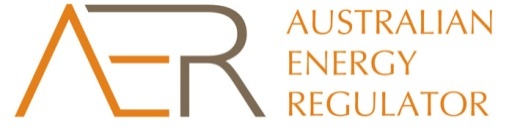 23
Discussion points (1)
First pass
How should the AER account for finding that a firm is not close to the frontier in assessing a regulatory proposal?
Is the TFP change expected in the forecast period relevant?
Total cost rate of change – over what period is it reasonable to expect to see efficiency catch up on the capital stock?
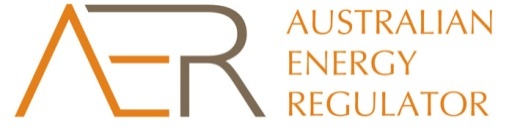 24
Discussion points (2)
Is an NSP responding to the incentive framework?
The NSP’s productivity performance compares poorly to its peers (i.e. it is a long way from the efficient frontier) and it fails to catch up over time
The NSP’s productivity performance remained constant or declined over time while that of other NSPs continued to grow.
Issues arising from presentation
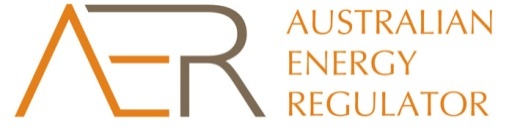 25
Applications – operating expenditure
26
Operating expenditure applications
Opex lends itself to econometric assessment techniques
Focused on inputs that can be changed in short-run
Econometric model able to produce top down opex forecast relevant to base year assessment
Rate of change potential substitute for existing opex trending method
27
Opex assessment - overview  

Technique overview  
Results: 
base-year opex efficiency 
opex partial productivity growth rates
 forecast opex rate of change  
Implications for the assessment of an NSP’s expenditure proposal
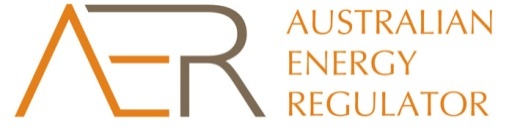 28
Opex cost function modelling
Opex cost function modelling can assess: 
base-year efficient opex; and
opex partial productivity growth rates
In the Model, a simple opex cost function has been estimated for illustrative purposes



This follows Economic Insights (2012) 
Economic Insights (2012), Econometric Estimates of the Victorian Gas Distribution Businesses’ Efficiency and Future Productivity Growth, Report prepared for SP AusNet, 28 March 2012.
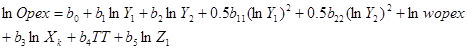 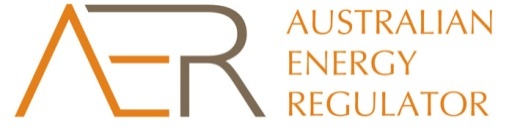 29
Measuring opex efficiency
For each NSP, predicted opex is compared with actual opex to measure opex efficiency
If predicted opex >= actual opex, then opex efficiency is equal or above one
If predicted opex < actual opex, then opex efficiency is less than one => the NSP performs relatively inefficiently after allowing for operating environment effects
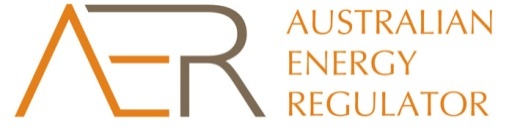 30
Opex efficiency of NSPs
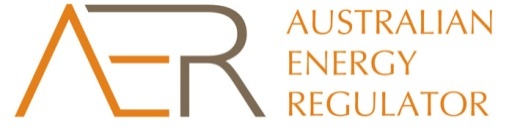 31
Implications of opex efficiency
Are the findings supported by results from other assessment tools? 
For those NSPs found to be efficient, there is less need to conduct further investigations => revealed cost approach
Where an NSP’s base-year opex is found to be inefficient by a wide margin, then there may be a need to undertake further investigation  => adjustment to base-year opex may be warranted
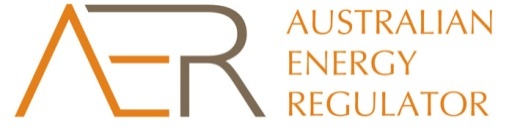 32
Measuring opex partial productivity growth rate
Opex partial productivity growth rate can be derived using the parameter estimates from the modeling
It is measured as the sum of:
technical change
returns-to-scale effect
business condition change effect (incorporating both capital changes and operating environment changes)
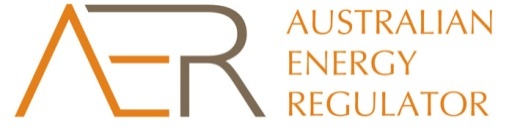 33
Forecasting opex rate of change
The results informs on opex productivity and efficiency improvement potential of an NSP
one-off or glide-path adjustment to remove opex inefficiency
opex partial productivity change 
The AER applies a ‘base-step-trend’ opex analysis, under which base-year efficient opex is escalated for: 
output growth; 
opex price escalation accounting for partial opex productivity change;  
‘step changes’ 
The level of recurrent opex in a year is
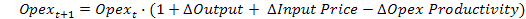 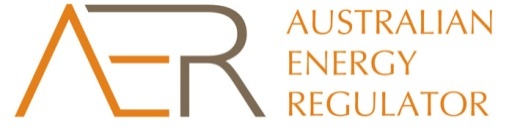 34
Implications for opex assessment
The results provide an alternative set of opex forecasts to:
opex proposed by the NSP 
Opex determined under the ‘revealed cost’
For those NSPs found to be inefficient or proposing significantly higher opex forecasts, further investigation may be required in order to explain discrepancies in opex forecasts under alternative approaches
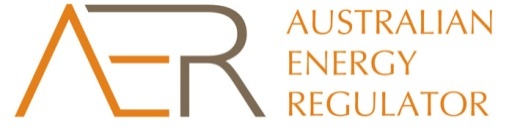 35
Opex benchmarking outcomes
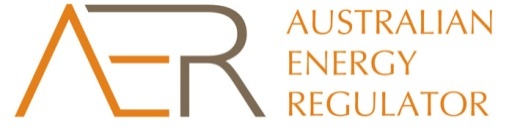 36
Discussion points (1)
Econometric model of opex — focused on short run
What capital input and operating environmental factors are most material to opex?
DNSPs
TNSPs
For example — asset age, weather, outages
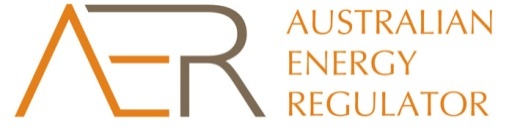 37
Discussion points (2)
Top down opex forecast 
How should the AER incorporate this into its assessment of opex?
Where an NSP appears to perform well (revealed costs)?
Where an NSP doesn't appear to perform well (further review, reliance on top down forecast)?
Rate of change
Should the AER provide all NSPs with the average technical change, or 
should there be different rates of change for different NSPs?
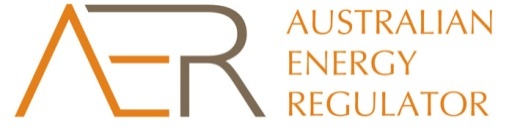 38
Data and testing
39
Data
EBT data requirements appear less onerous than category analysis
Appears data can be extracted from existing systems (although some assumptions may have to be made)
opex, capex, assets, customers, reliability, weather, line length, capacity
	Is this a reasonable presumption? If not, what data is not readily available?
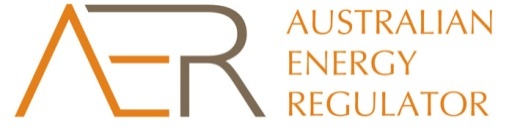 40
Timeframe
Data requirements likely to be close to Economic Insights briefing note specification
Our initial impression is that this can be backcast without great difficulty. Eight years desirable (ie back to 2005).
	It would be desirable to obtain this data this year and undertake data testing & validation early 2014
	Do you see any problems with this schedule?
41
Testing and validation process
Once data is received, a testing and validation process would:
test specifications, and
test data	

Should the AER conduct such a process, or should the AER just conduct this as a matter of course during resets?

If so, what should this process involve?
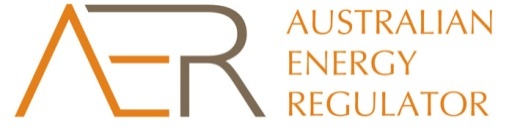 42
Summary and next steps
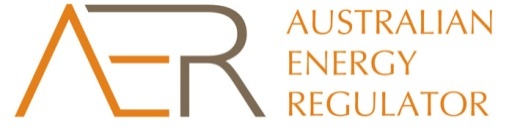 43